ENHANCED PHOTOELECTROCHEMICAL GLYCEROL OXIDATION  PERFORMANCE OF WO3 VIA OXYGEN VACANCY ENGINEERING
𝒗(W2O6 & W3O8)
𝒗a(o-w-o)
δ (o-w-o)
𝒗(o-w-o)
Yoonsung Jung1, Sanghan Lee1*
1School of Materials Science and Engineering, Gwangju Institute of Science and Technology, Gwangju 61005, Republic of Korea
FTO
Medicine
Abstract
Results
WO3(H2O)0.333
Photoelectrochemical systems offer a sustainable and environmentally friendly approach to the efficient production of high-value products and hydrogen from biomass and solar energy. The production of glycerol, one of the biomass sources, has increased significantly as the demand for biodiesel has grown. To enhance the value of biodiesel, it is critical to convert useless glycerol into high-value materials. However, the three hydroxyl groups in glycerol present a challenge to achieving selective oxidation, resulting in the formation of low-value products such as carbon dioxide, which hinders the creation of high-value products. Recently, the WO3 photoelectrode has emerged as a promising candidate for converting glycerol into higher value-added materials. This is attributed to its appropriate bandgap, band edge position, and excellent resistance at low pH conditions. Despite the potential of WO3 in selectively converting glycerol, the efficiency of glycerol conversion still require improvement. In this study, we focus on the effect of acid sites on the photoelectrochemical glycerol redox by controlling the oxygen vacancy of WO3 photoelectrodes. By understanding the role of acid sites and oxygen vacancies in the redox process, this study provides a more efficient and selective photoelectrochemical system that contributes to the valorization of useless biomass.
XRD
Raman spectra
WO3
WO3 was successfully synthesized
The WO3 structure was not significantly affected by vacancy modulation.
FTIR
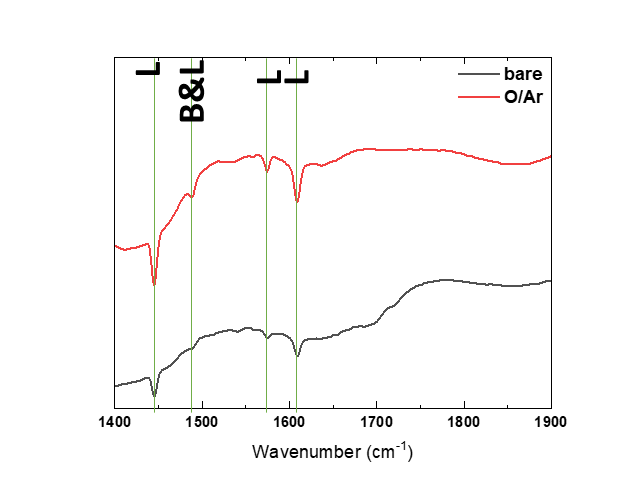 XPS
bare
O/Ar
WO3 (bare) has a smaller Ov (oxygen vacancy orbital) area than WO3 (O/Ar).
The formation of Lewis acid sites is attributed to oxygen vacancies.
Introduction
LSV
EIS
bare
O/Ar
vs. PEC Water Oxidation
Glycerol
High viscosity
Low value
Three hydroxyl group
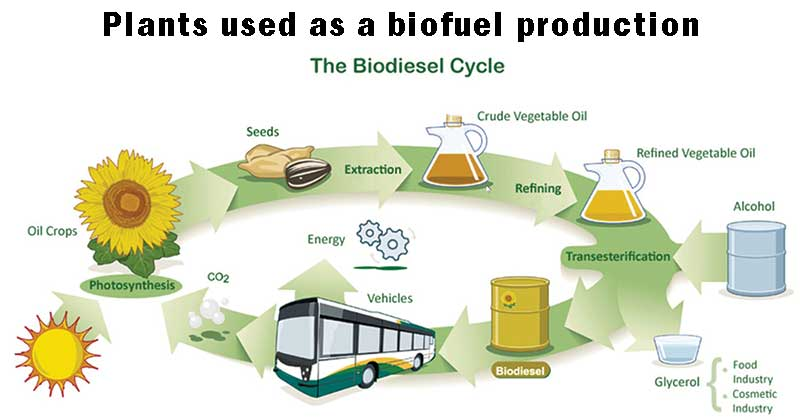 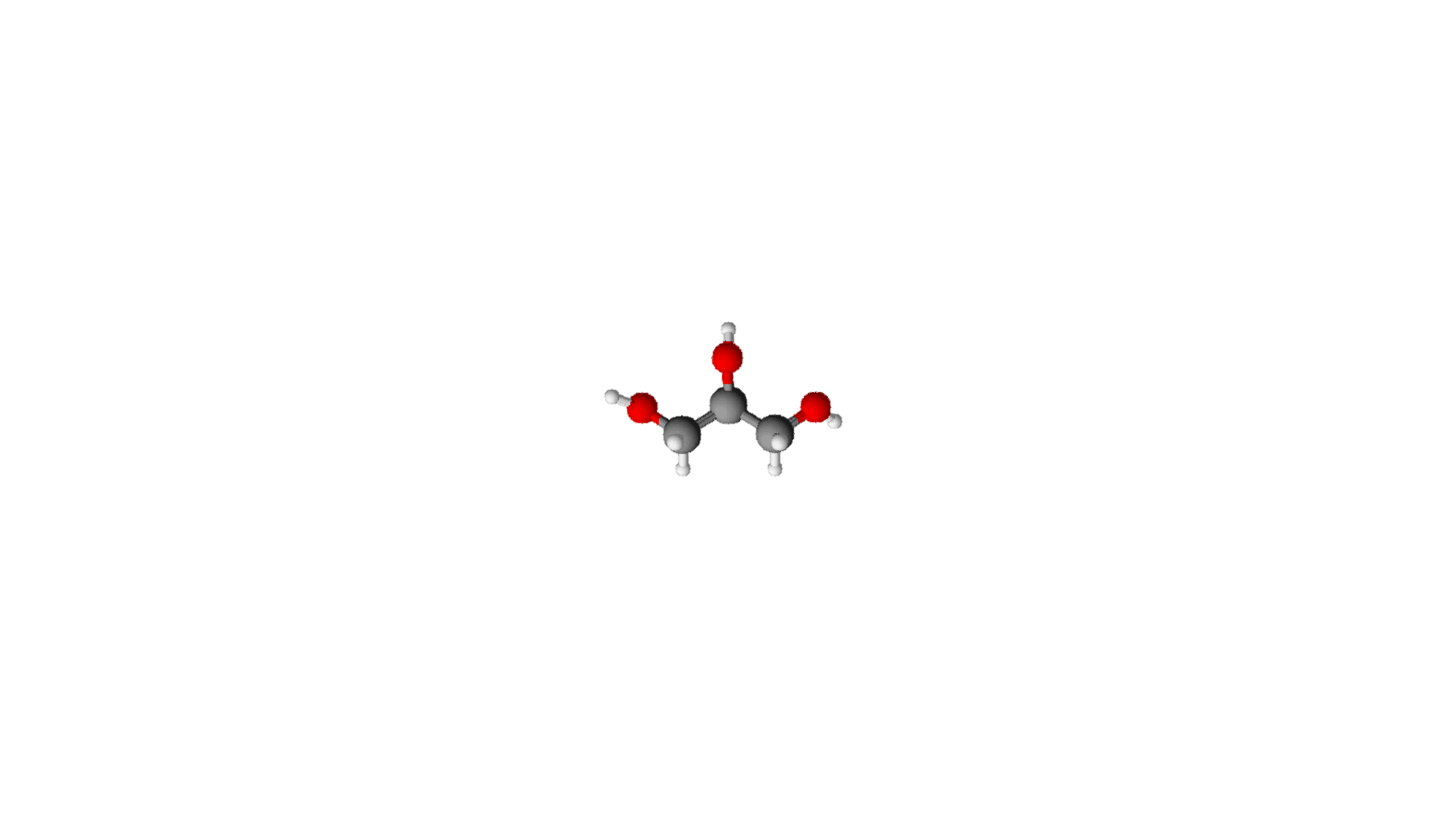 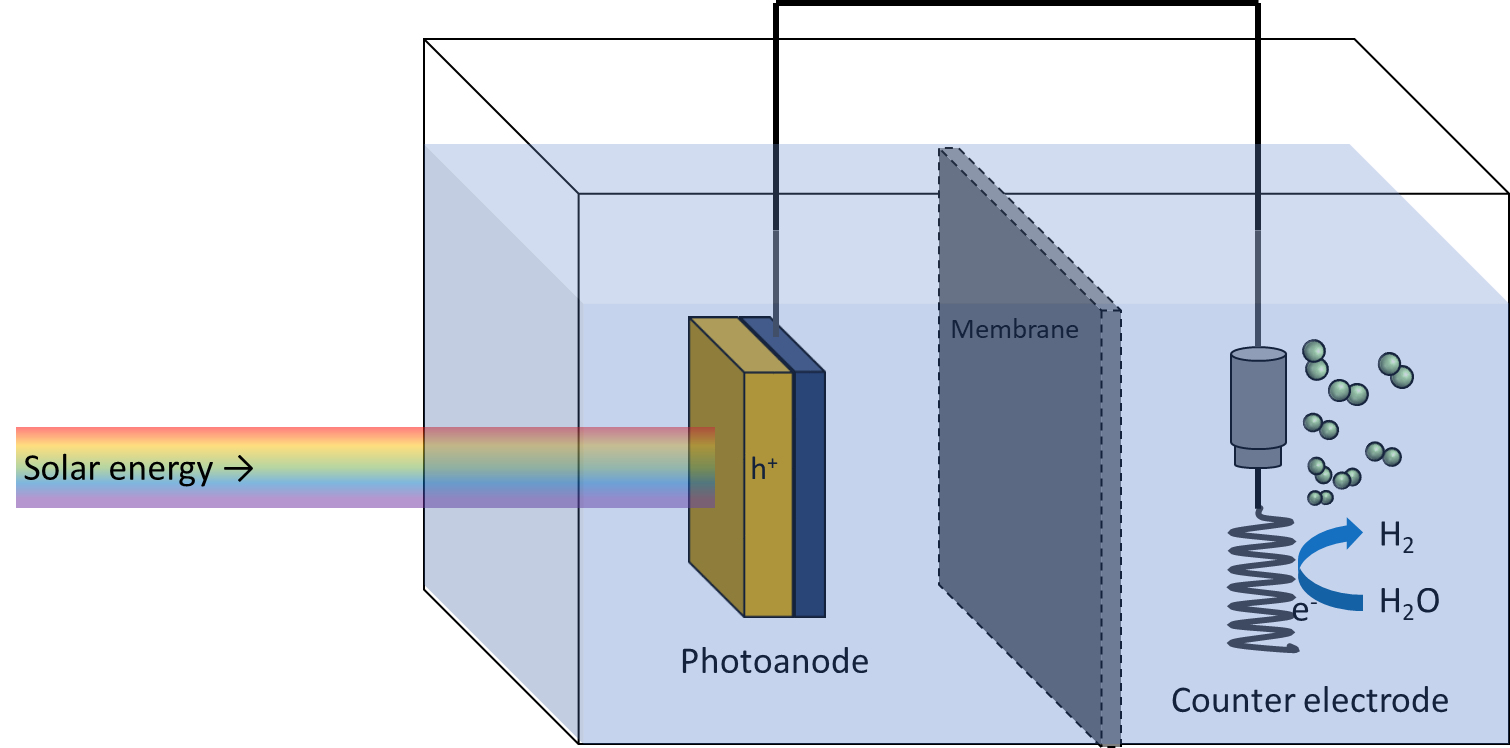 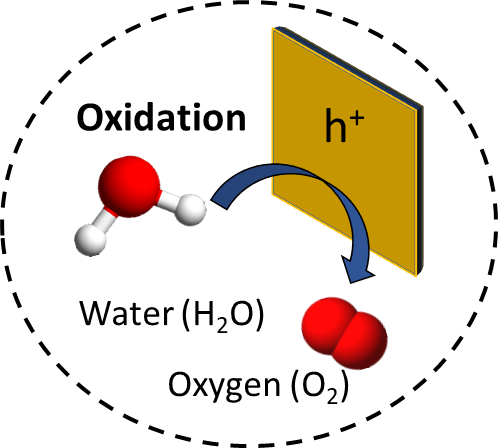 Slow reaction
Oxidation: 2H2O + hv → O2 + 4H+ + 4e-
Oxidation
Valuable Energy Source
vs. PEC Glycerol Oxidation
Cosmetic
Pharamaceitical
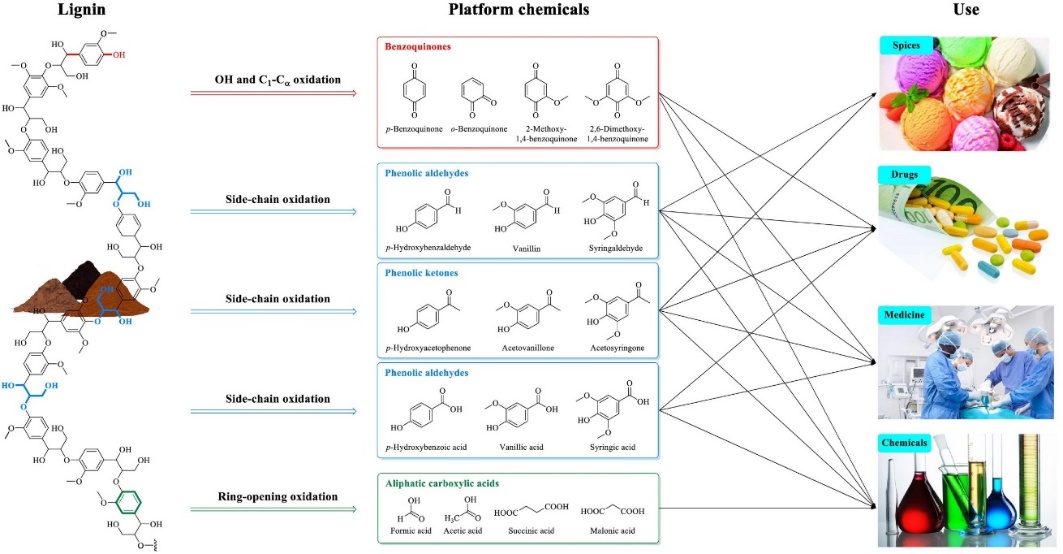 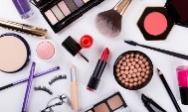 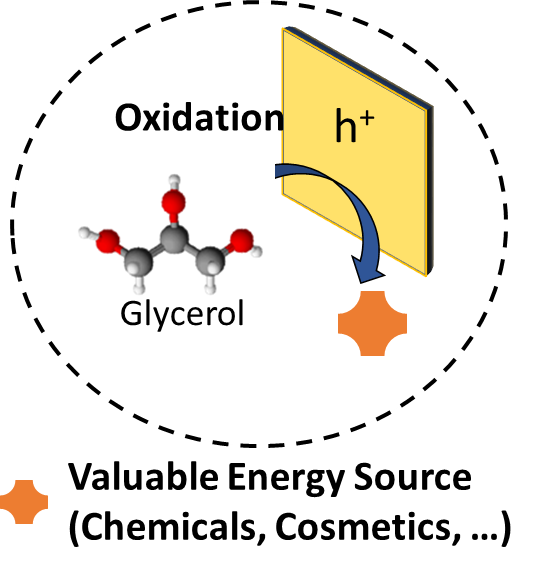 Source: European Biofuel Portal
Fast reaction compared Water Oxidation 
Oxidation: C3H8O3 + hv → 
C3H6O4, C2H4O3, CH2O2, and etc…
Photoelectrochemical conversion is an eco-friendly fuel manufacturing system that can produce hydrogen fuel and valuable energy source continuously without pollutants or energy consumption using solar energy and water.
 Biomass is stably converted into a valuable energy source without thermal damage.
CA
O/Ar
bare
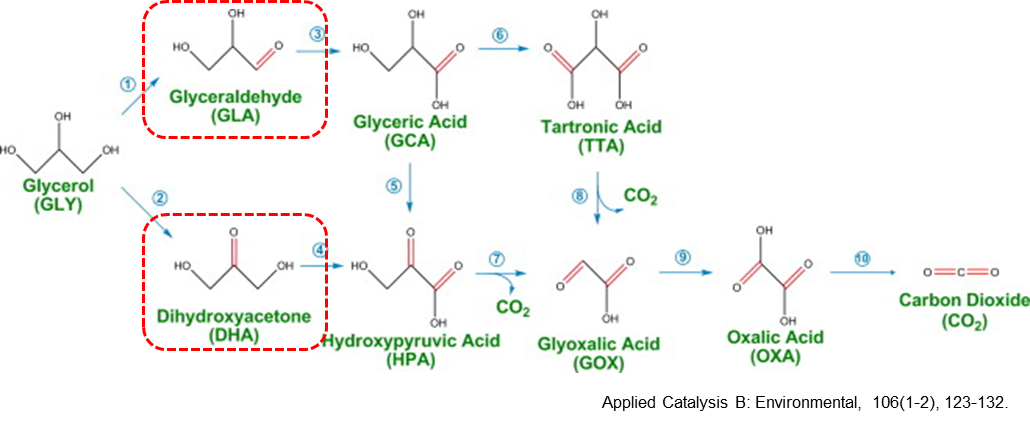 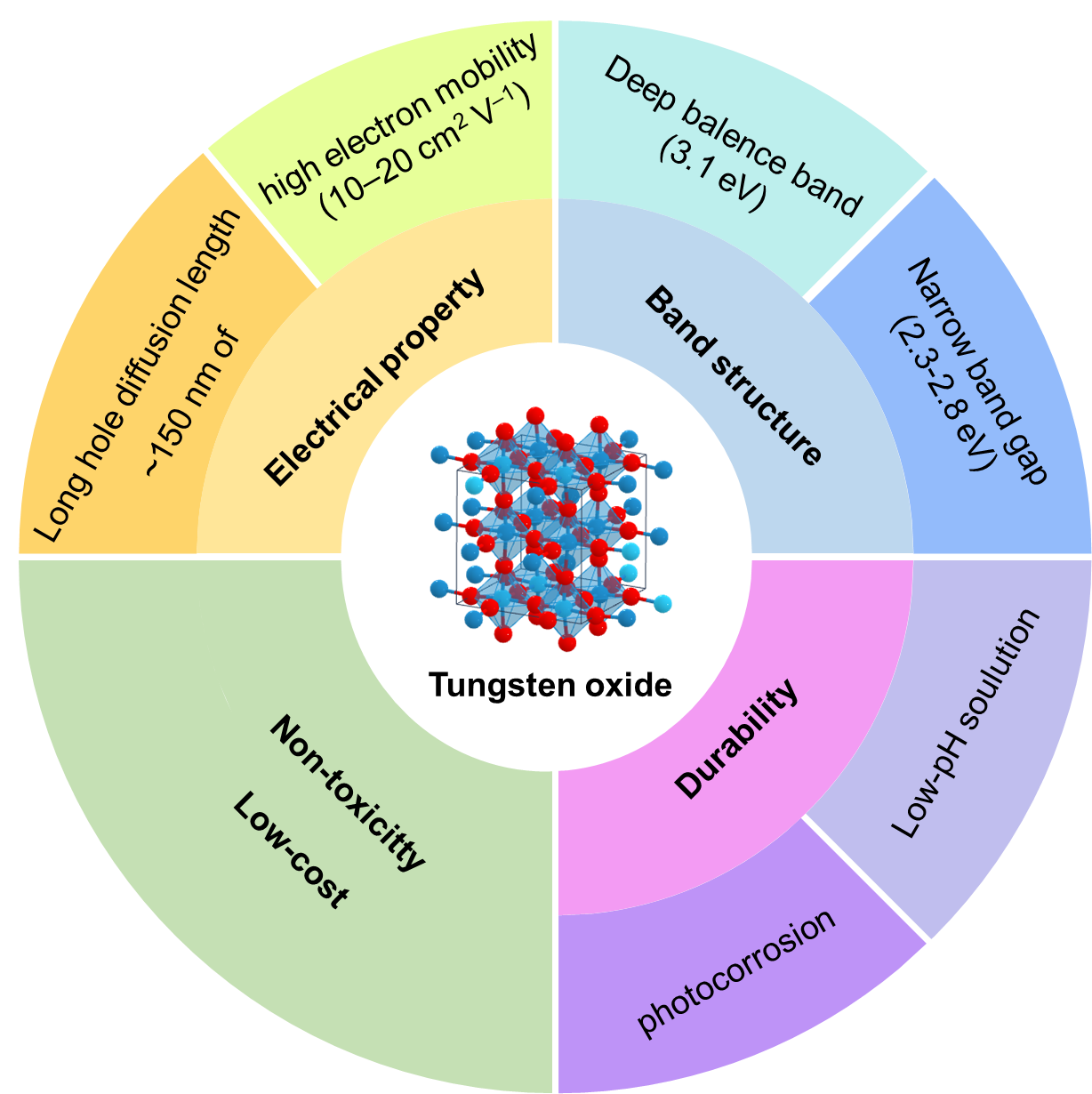 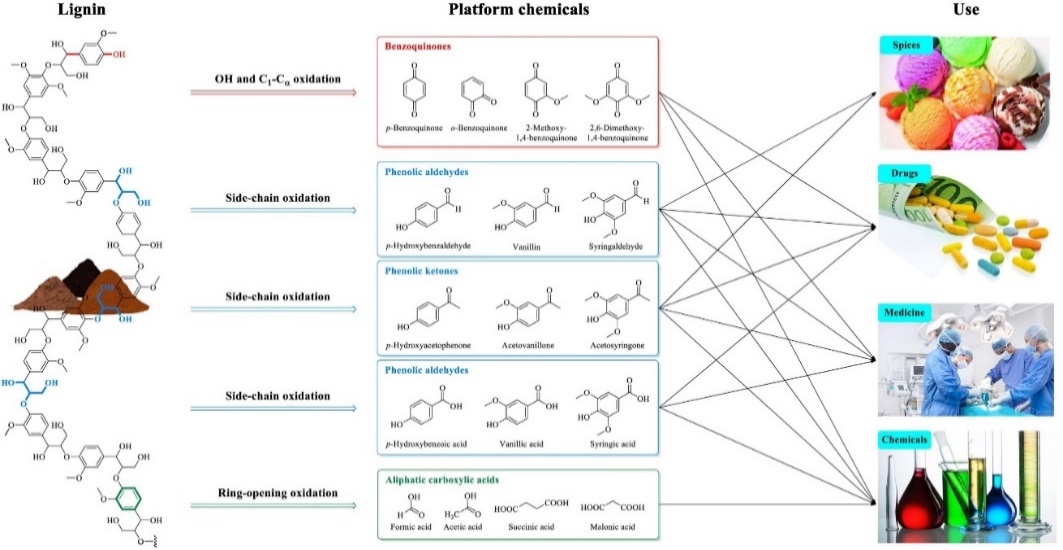 Extract
Extract
Extract
Extract
Extract
Extract
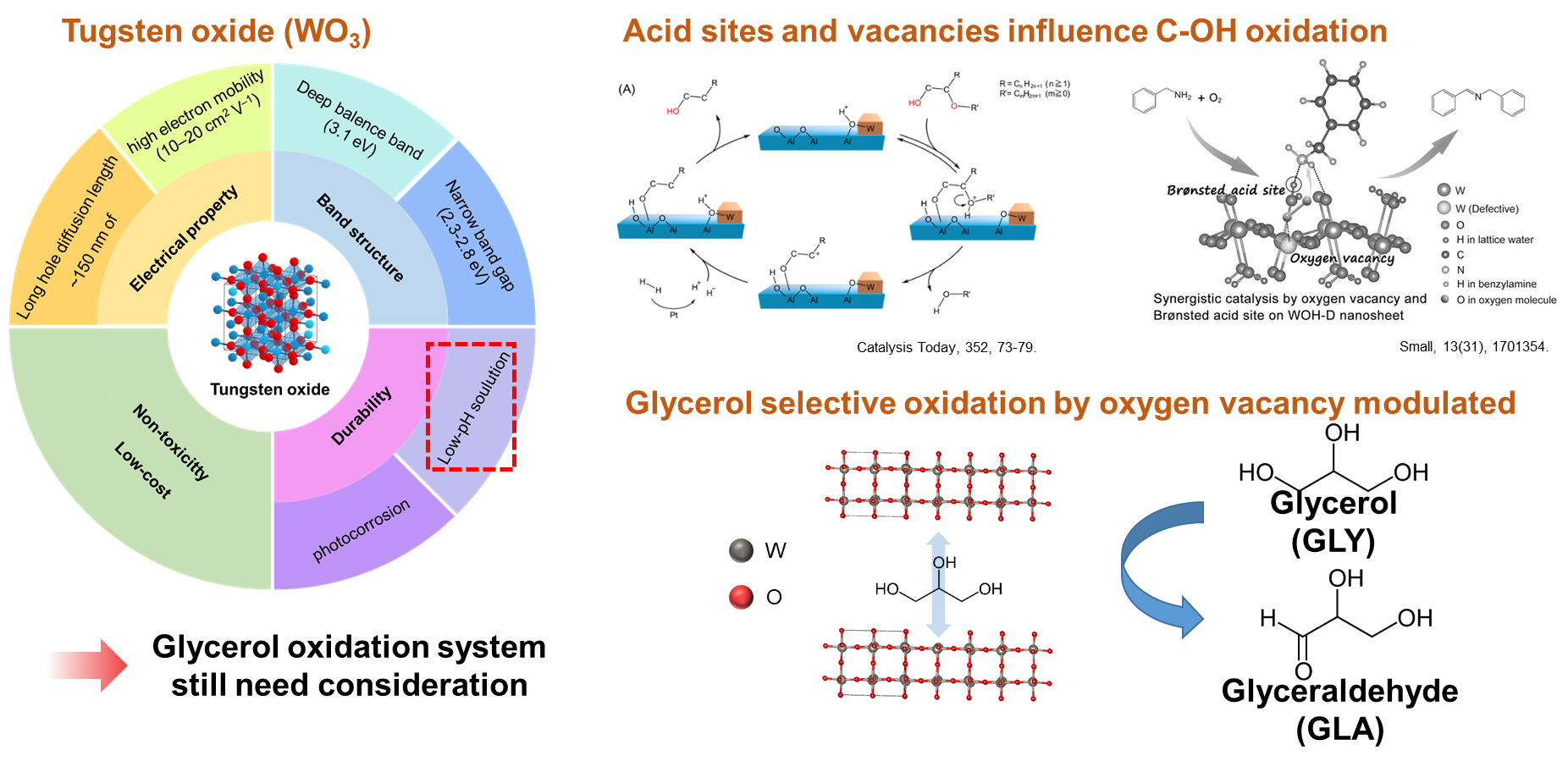 Charge separation efficiency is enhanced by modulation of vacancies.
Stable photoelectrochemical reaction for 5 hours.
Fuel
Chemical
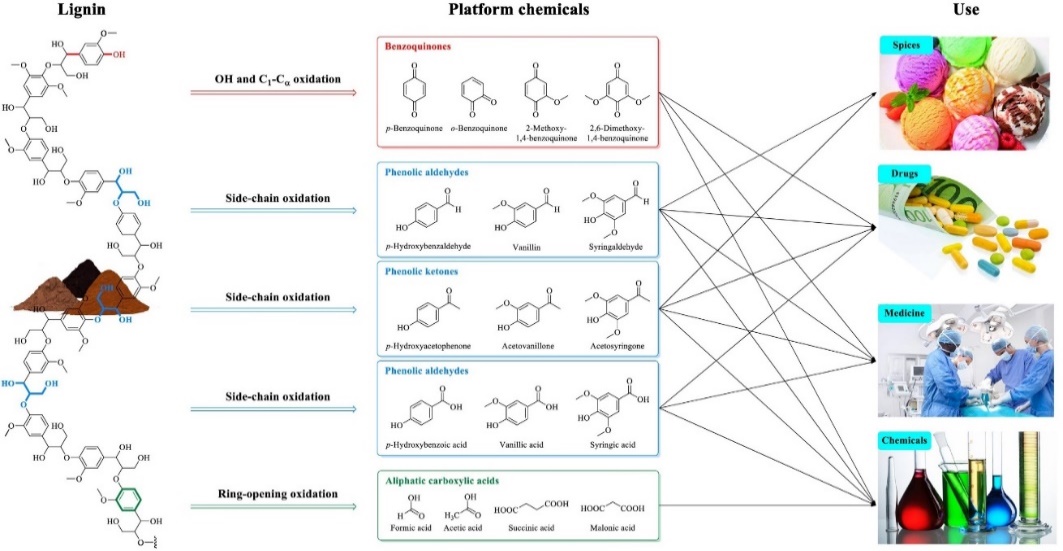 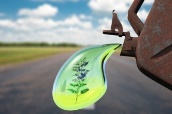 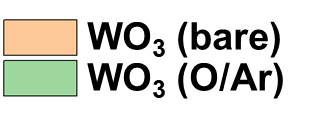 GLA
Tungsten oxide is an inexpensive and efficient photoelectrode that can withstand acidic electrolytes.
 Acid sites and vacancies affect the oxidation of C-OH.
0.8 VRHE
1.0 VRHE
1.2 VRHE
Experiments
Solvothermal synthesis
DHA
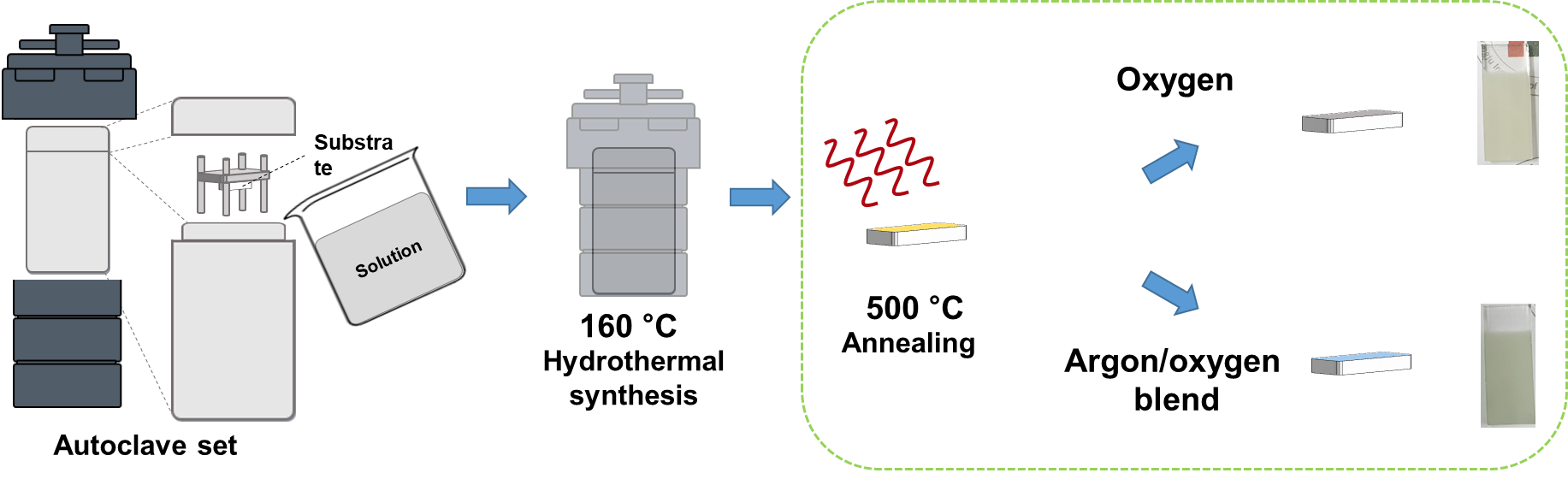 0.8 VRHE
1.0 VRHE
1.2 VRHE
bare
O/Ar
The concentration of oxygen vacancies was regulated by the conditions of annealing.
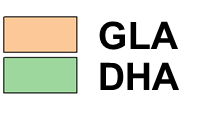 FE
Photoelectrochemical glycerol oxidation
1h
3h
5h
0.5 M Na2SO4 with/without 2 M glycerol,
 the pH value was adjusted to 2 by H2SO4
O/Ar
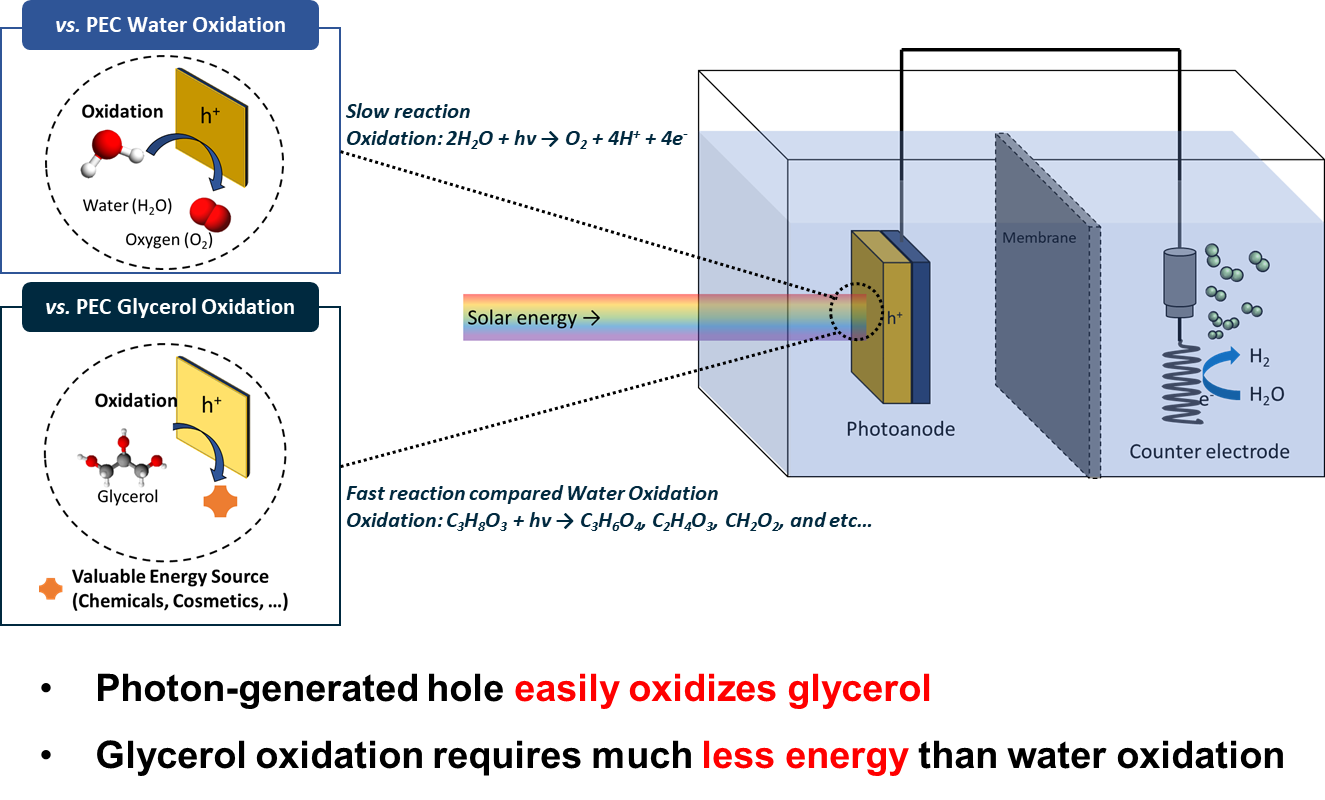 The most formed products of glycerol oxidation are glyceraldehyde.
Glyceraldehyde is produced selectively due to the presence of oxygen vacancy in WO3.
Photon-generated holes can readily oxidize glycerol.
The oxidation of glycerol requires less energy than the oxidation of water.